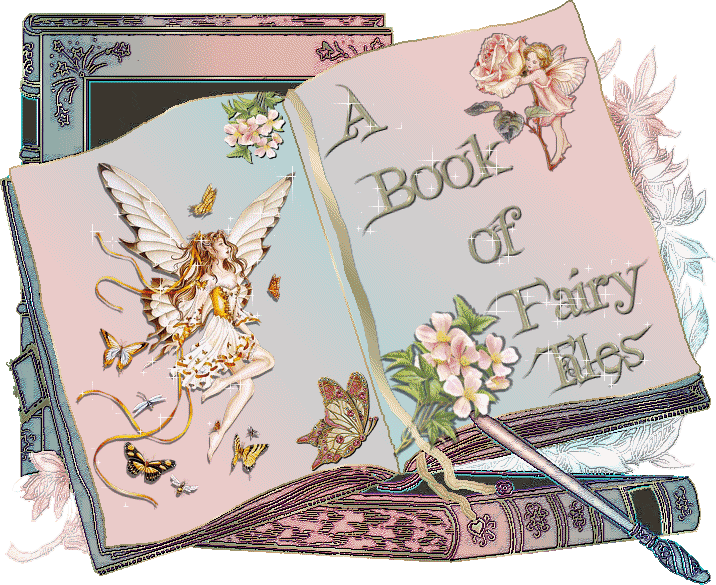 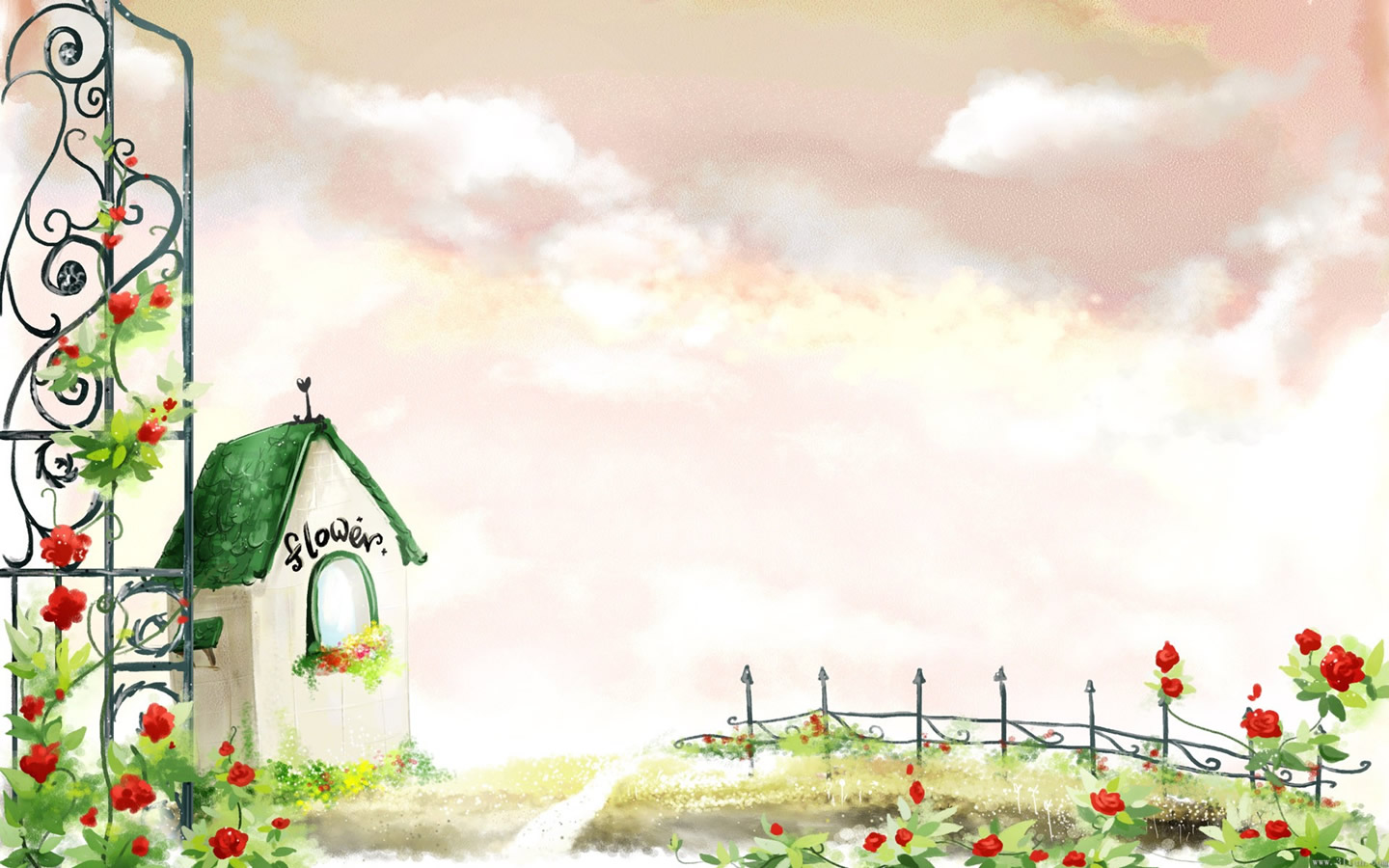 The ugly duckling                                                                  Дикі лебедіThree little pigs                                                           ПопелюшкаThree bears and Goldilocks                                 РапунцельCinderella                                                                     Гидке каченяThe wild swans                                                           РусалонькаThe goose with the golden eggs                          Три поросяткаSnow White                                                                  Три ведмеді The wolf and the seven little goats              Гуска,що несе золоті яйцяRapunzel                                                                        БілосніжкаThe little Mermaid                                                Вовк та семеро козенят
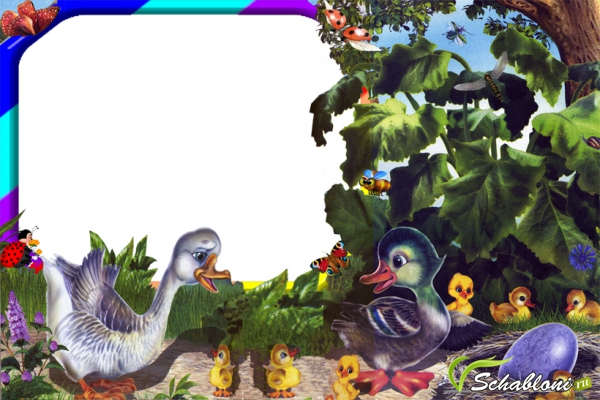 The u…ly d……kling
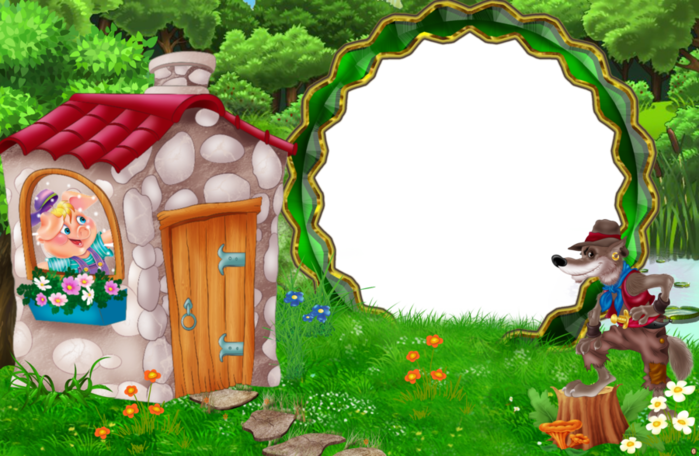 T…ree li……le p…gs
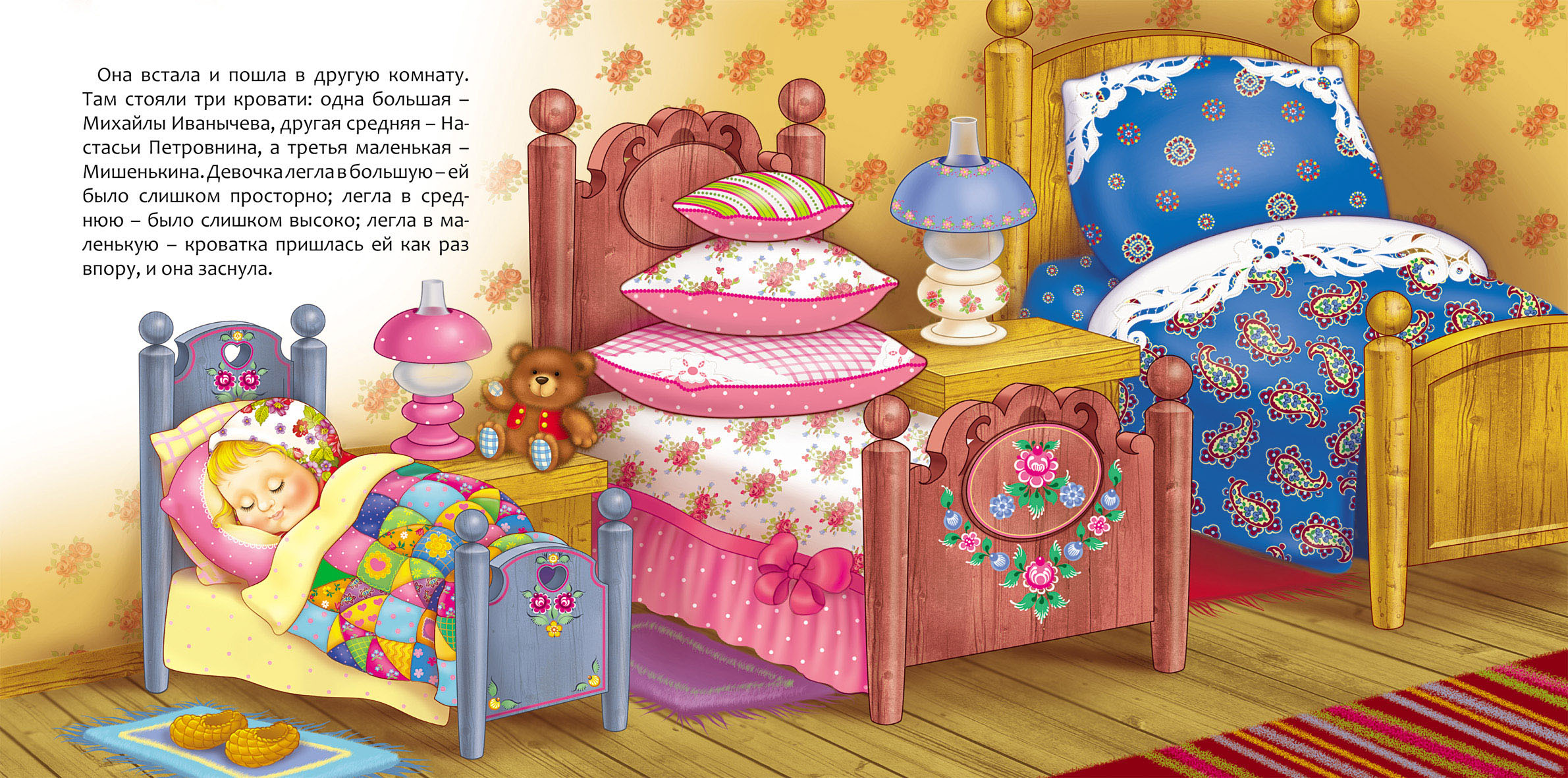 Three be…rs and Gol……locks
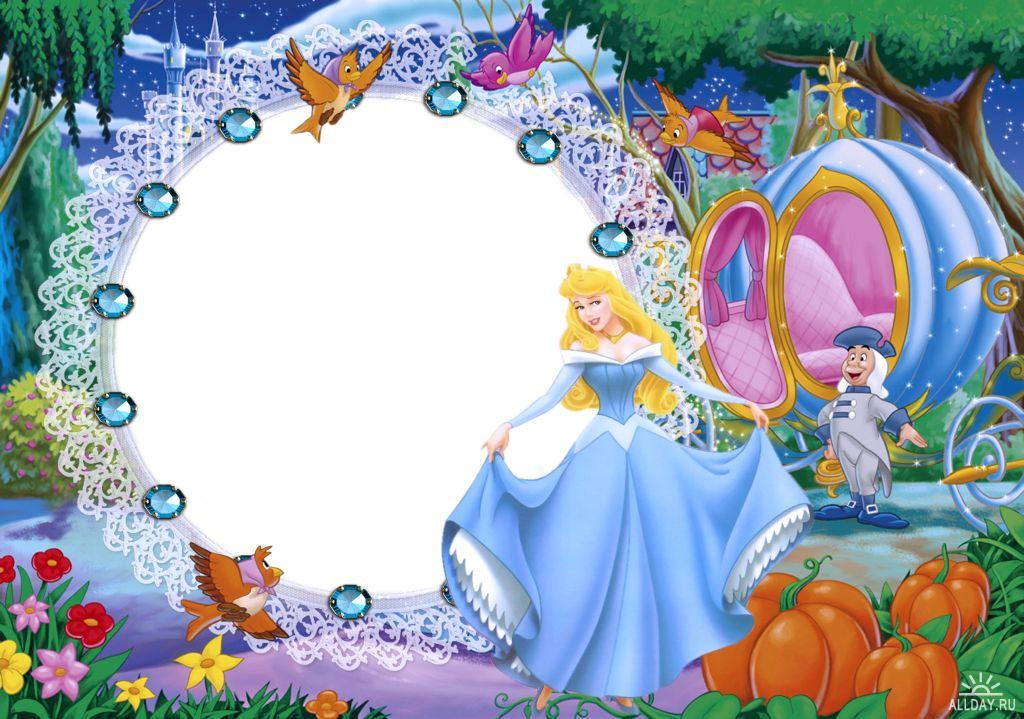 Ci…der…lla
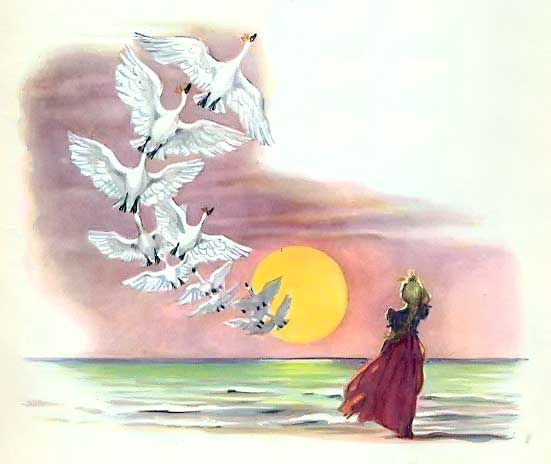 The w…ld sw…n…
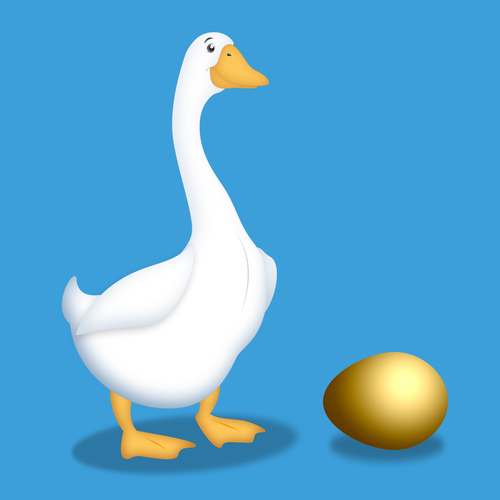 The g……se with the go….den …ggs
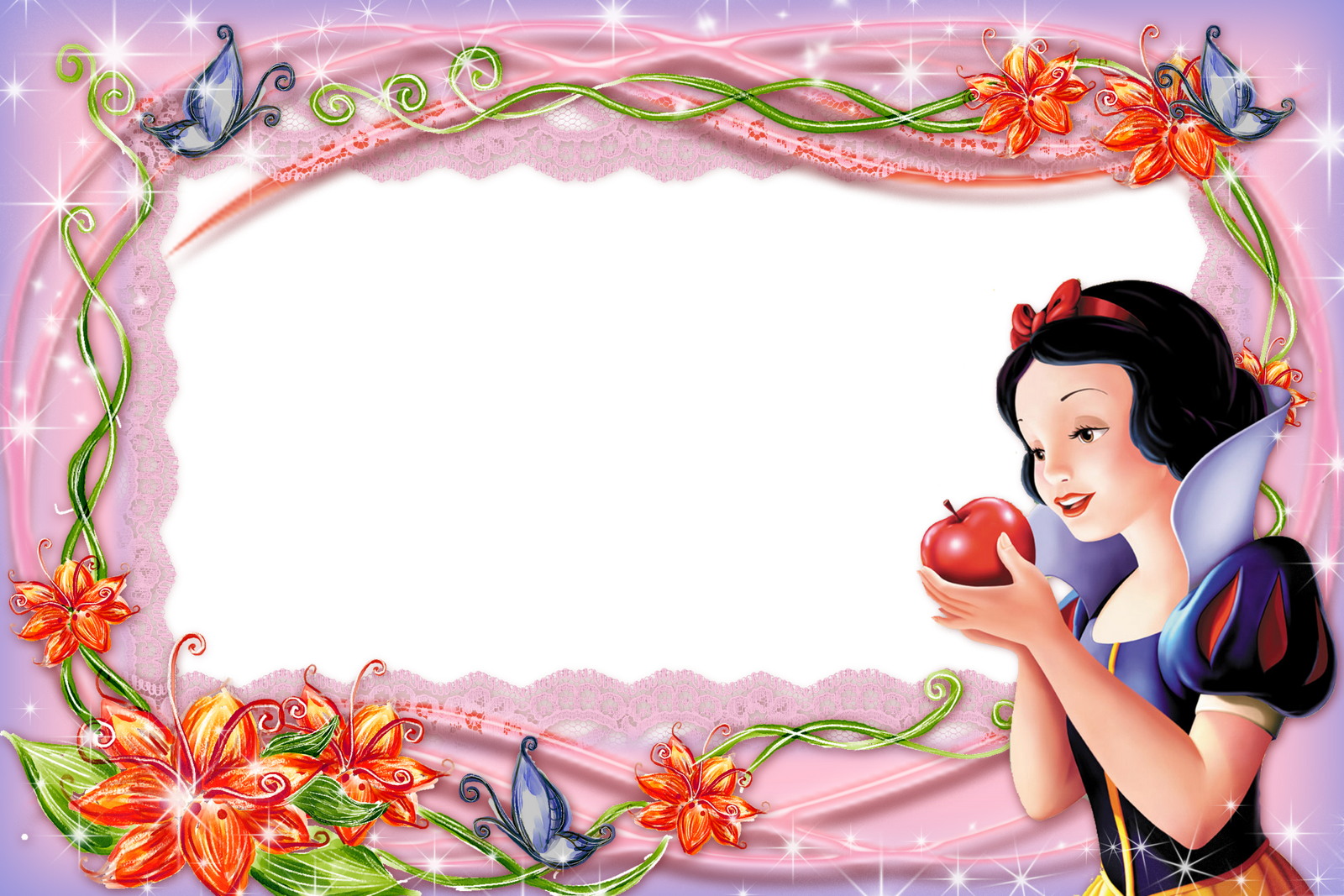 S…ow W…i…e
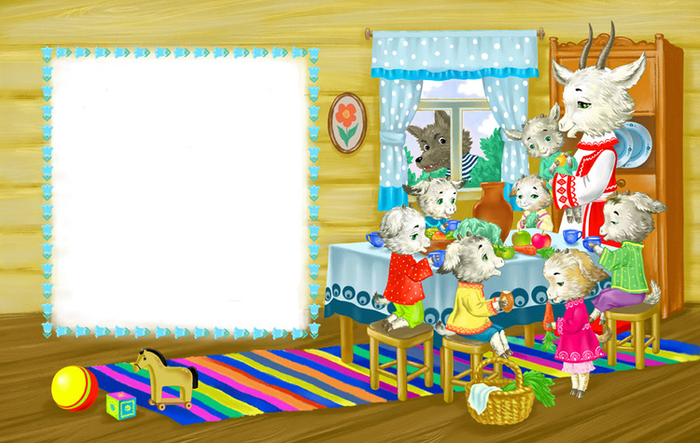 The w…lf and the s…v…n li…tle go…ts
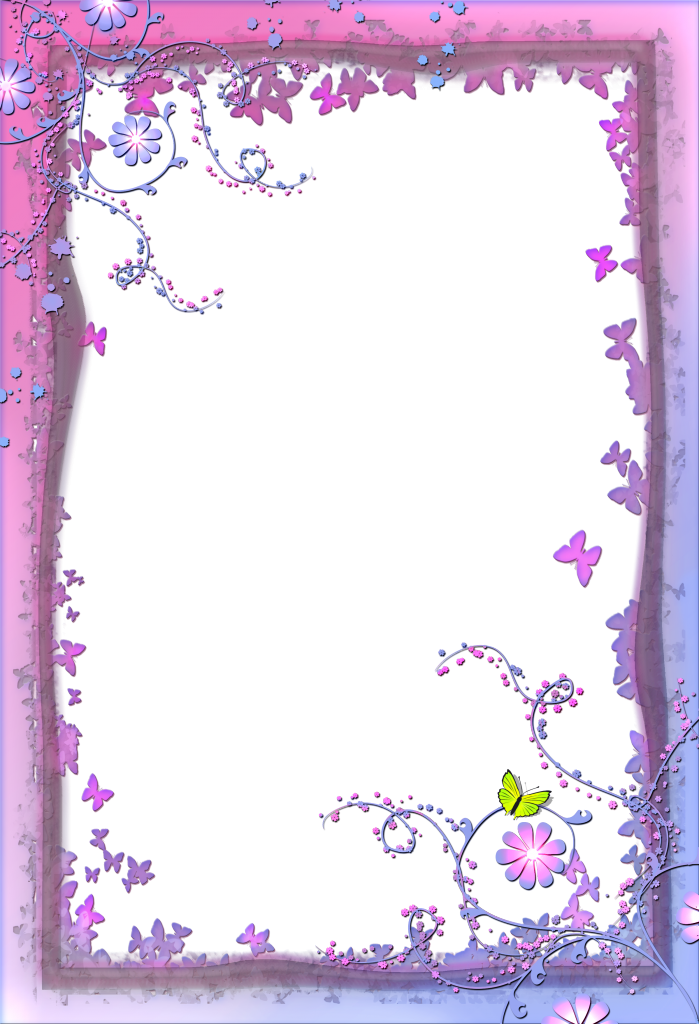 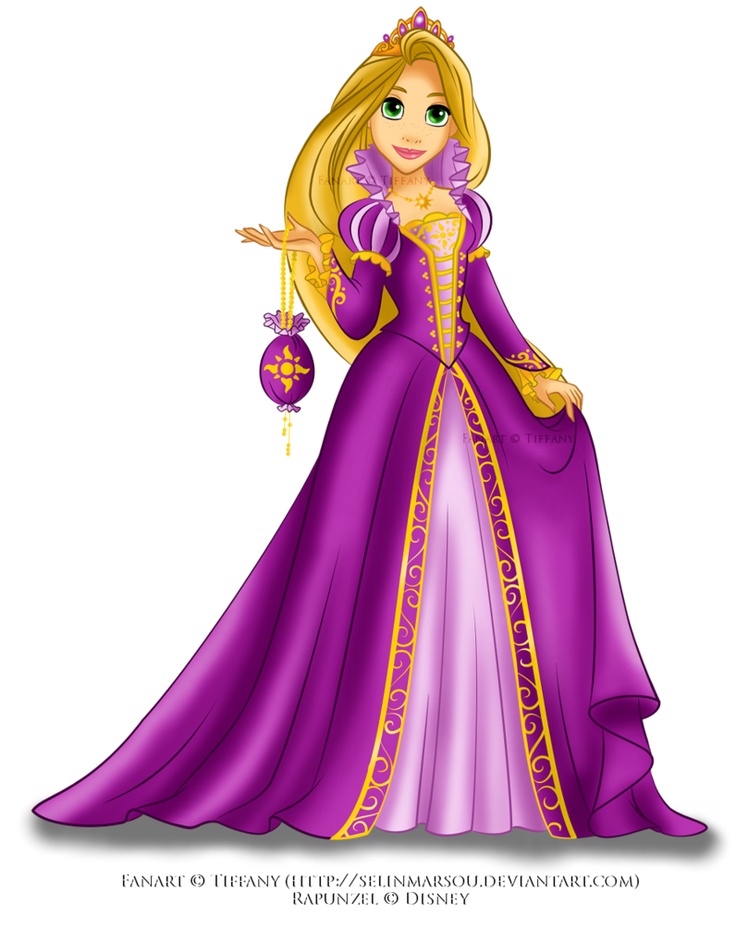 Ra…un…el
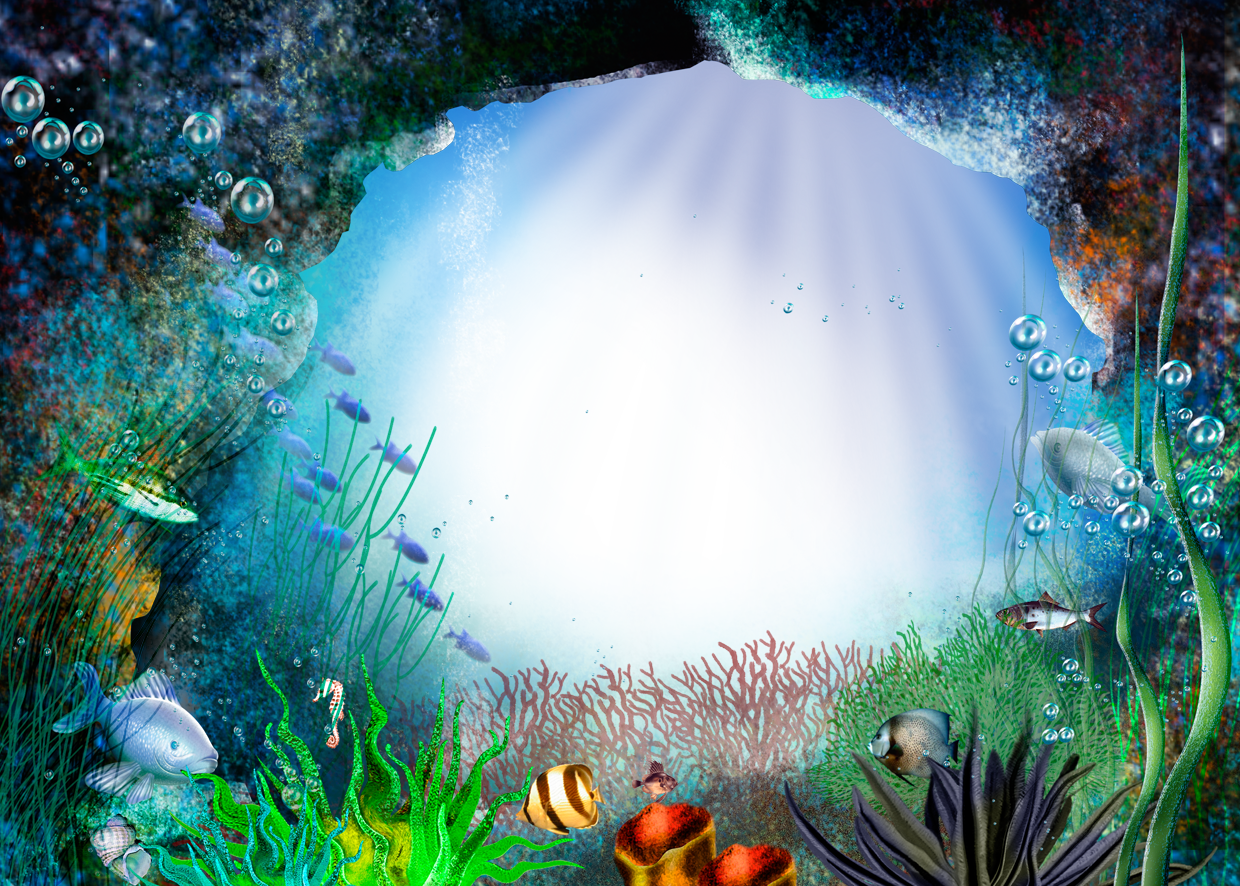 The little M……ma…d
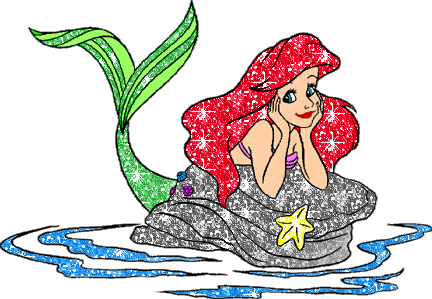 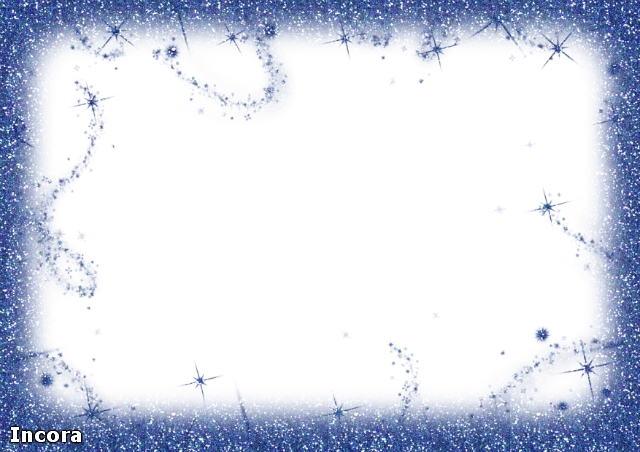 Whom belongs this thing?
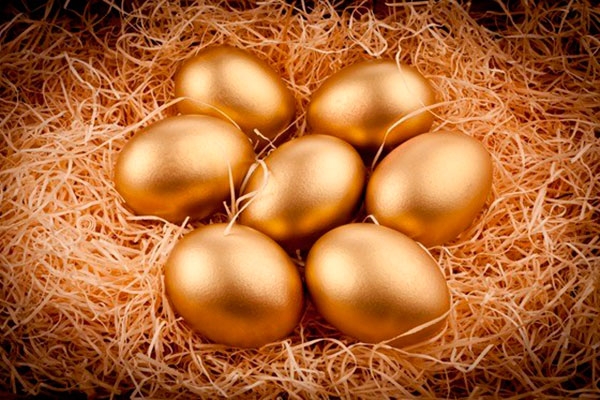 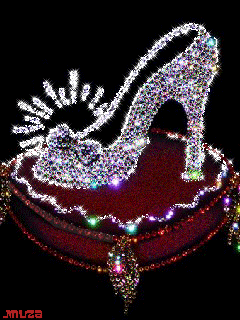 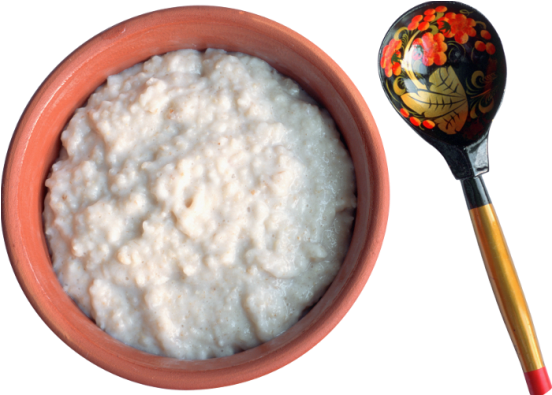 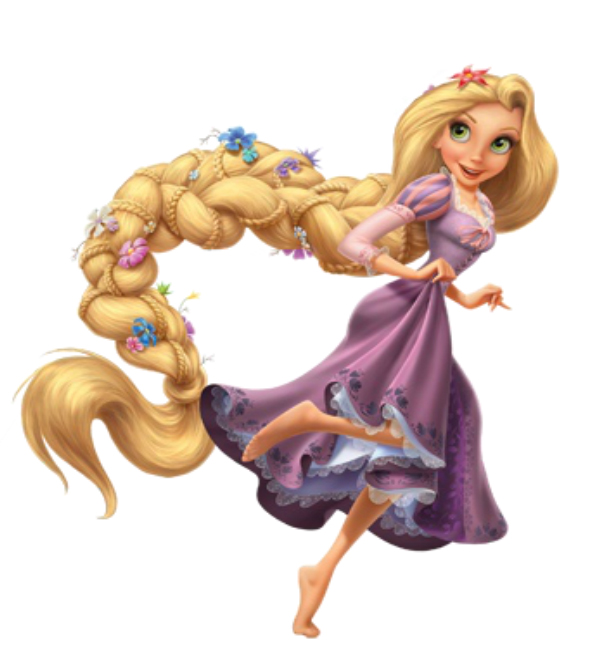 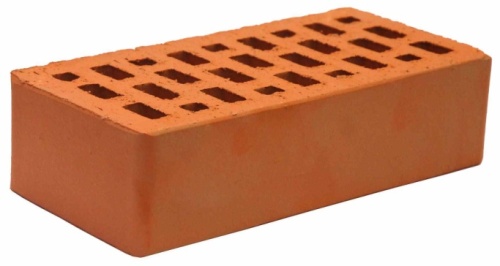 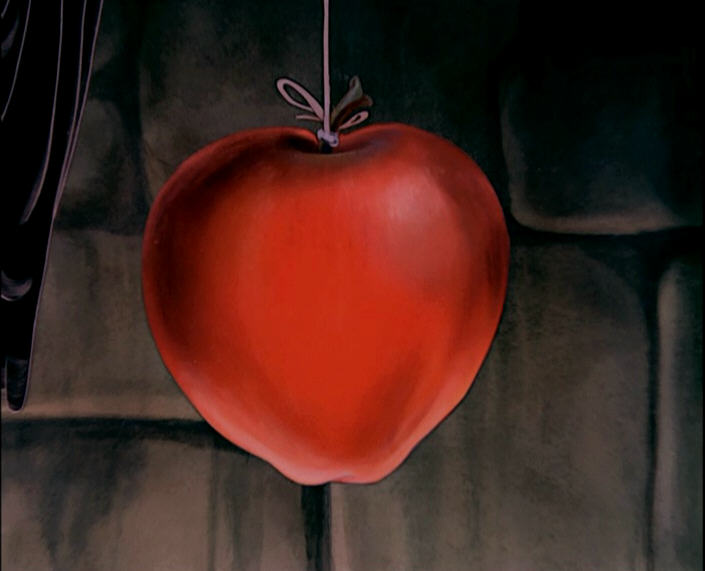 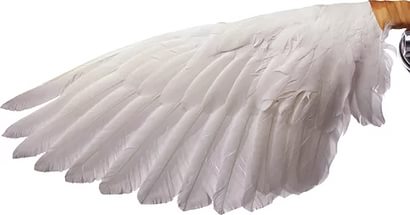 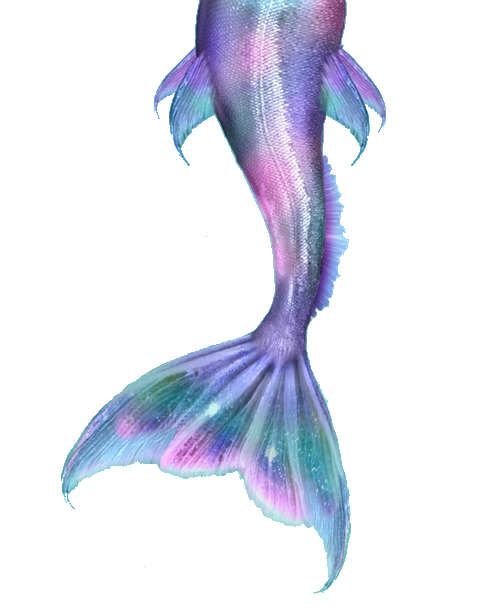 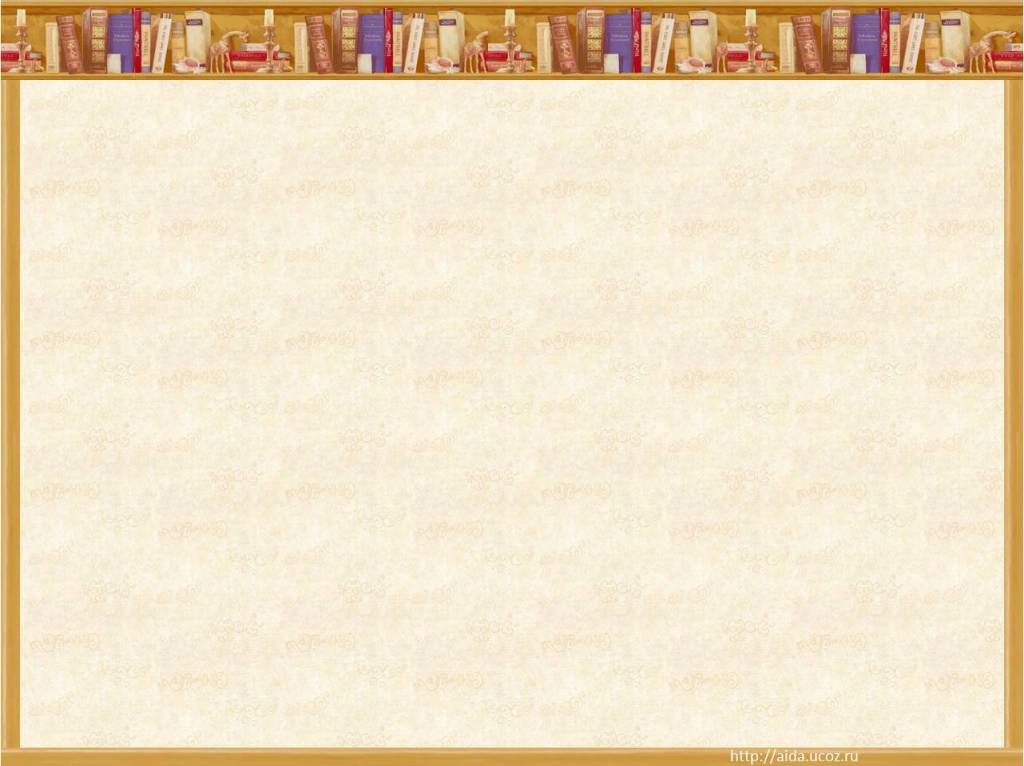 Guess the writer
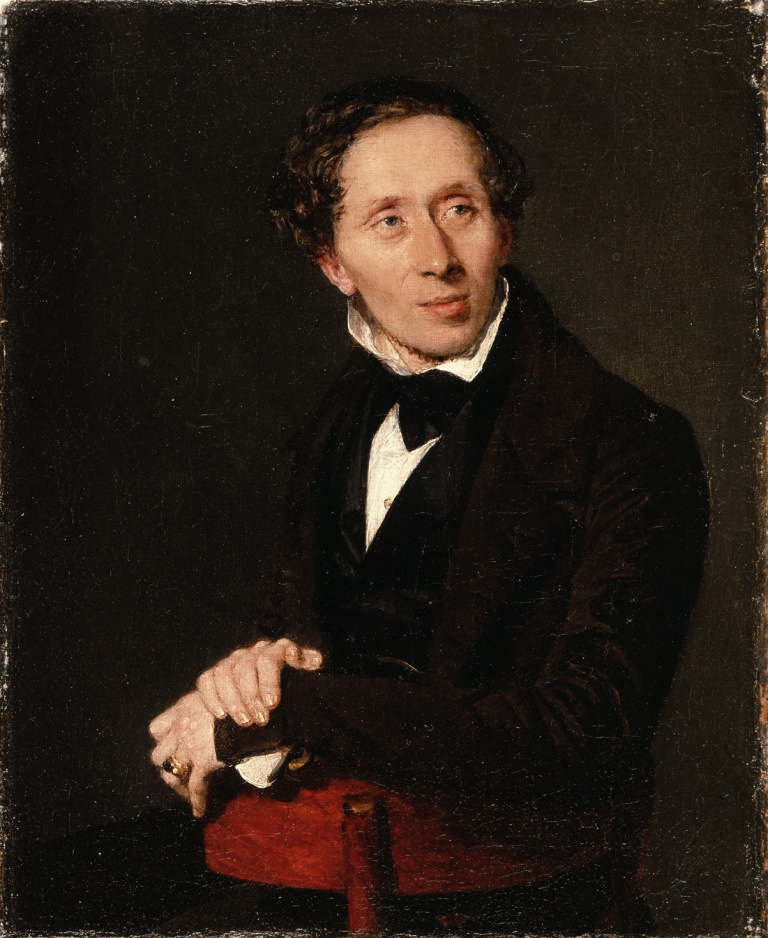 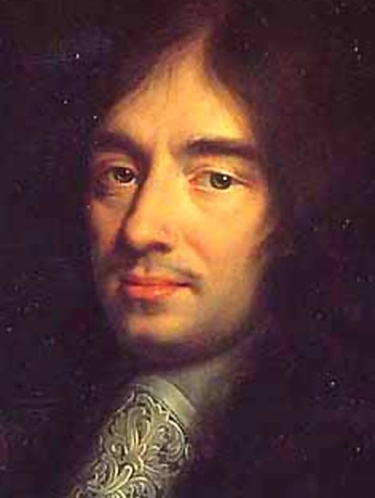 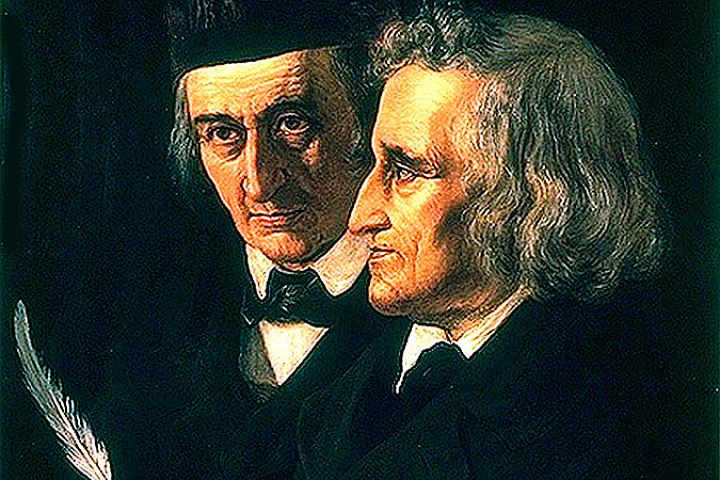 Charles Perrault
Brothers  Grimm
Hans Christian Andersen
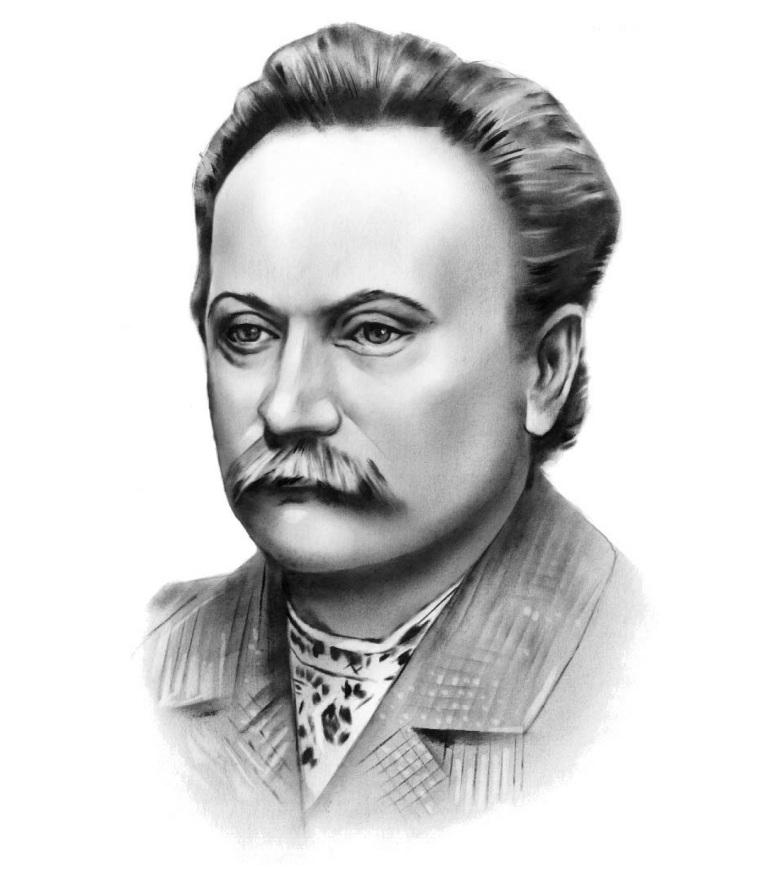 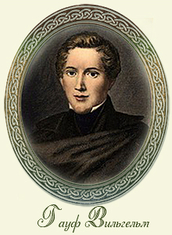 Wilhelm Hauff
Ivan Franko
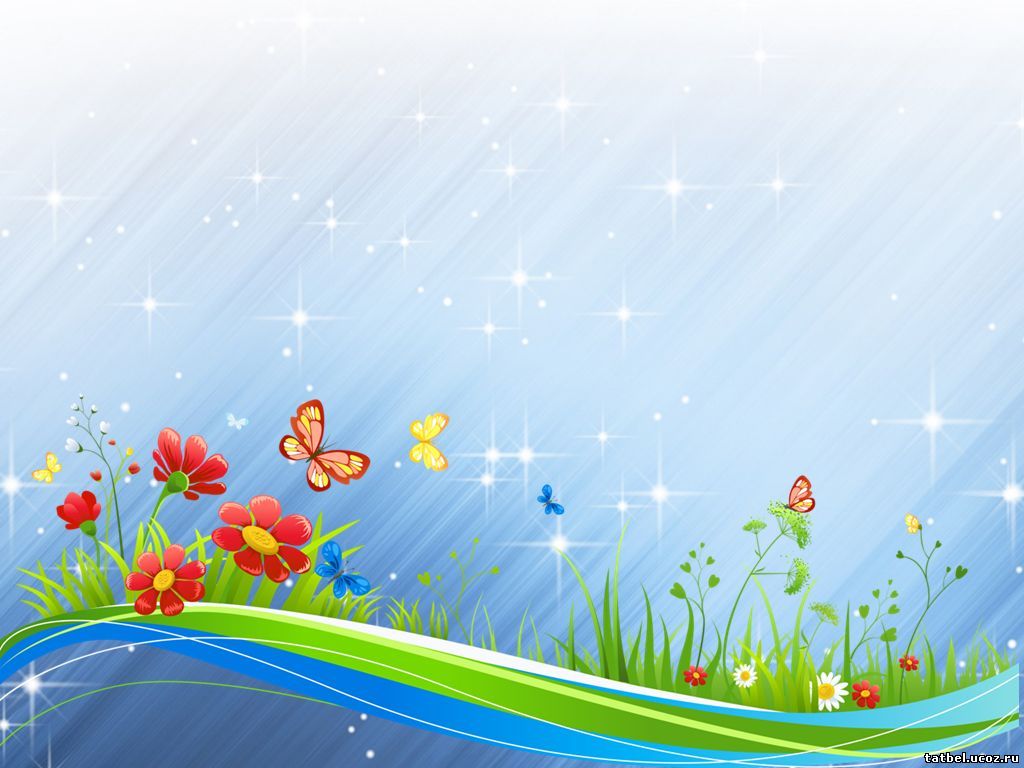 Describe the character of the fairy tale
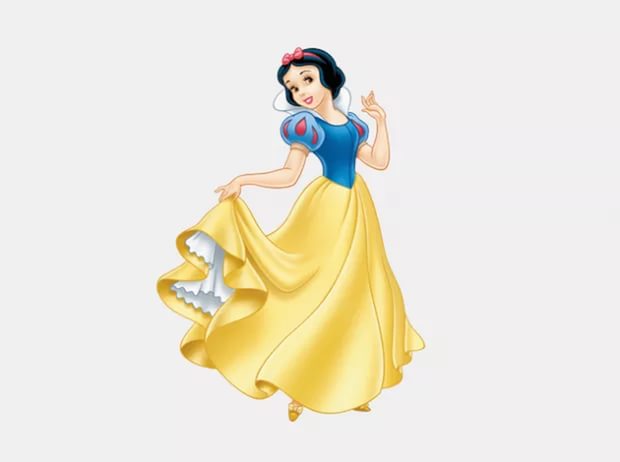 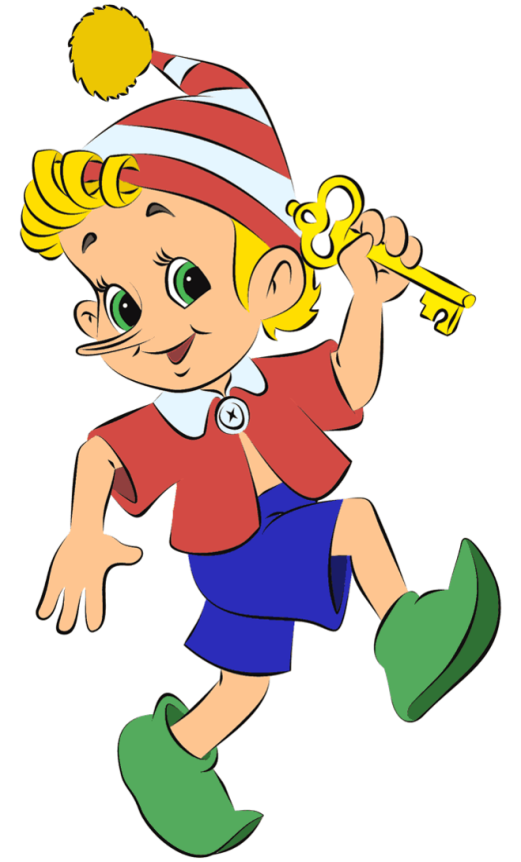 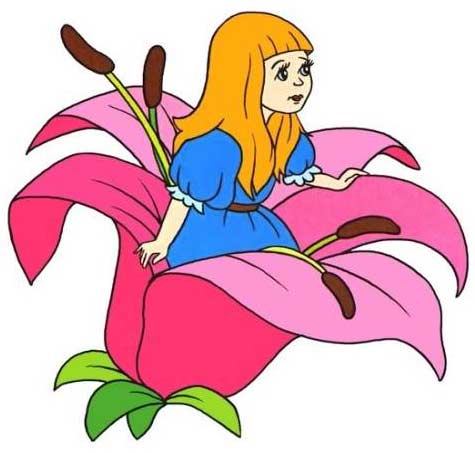 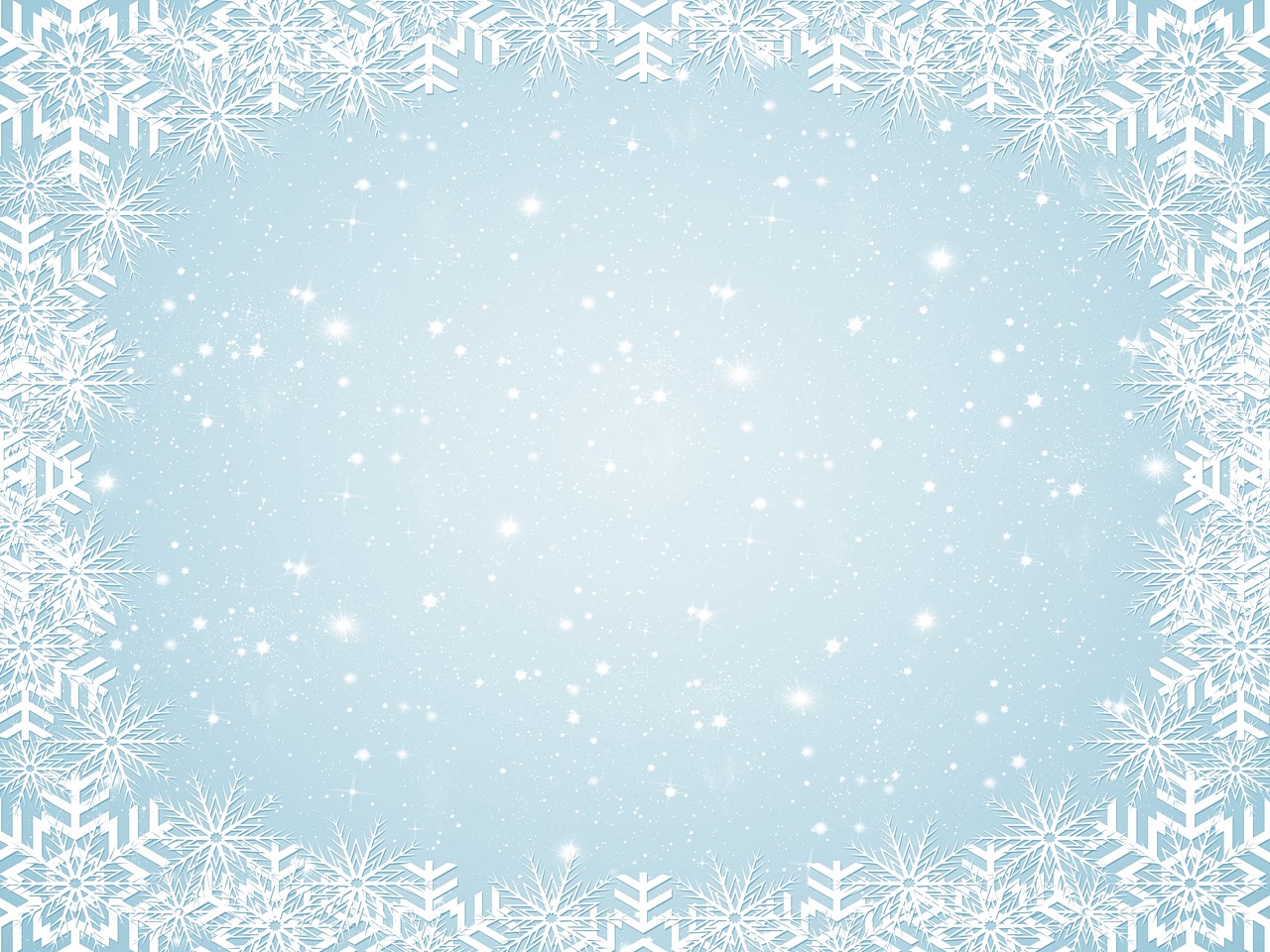 Describe the character of the fairy tale
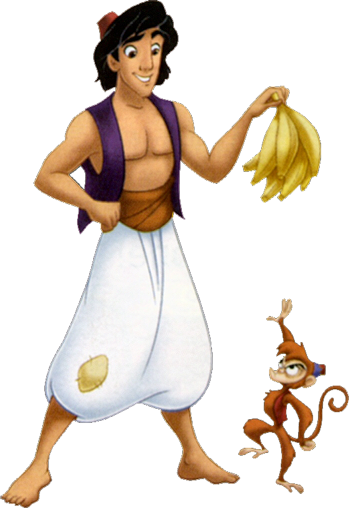 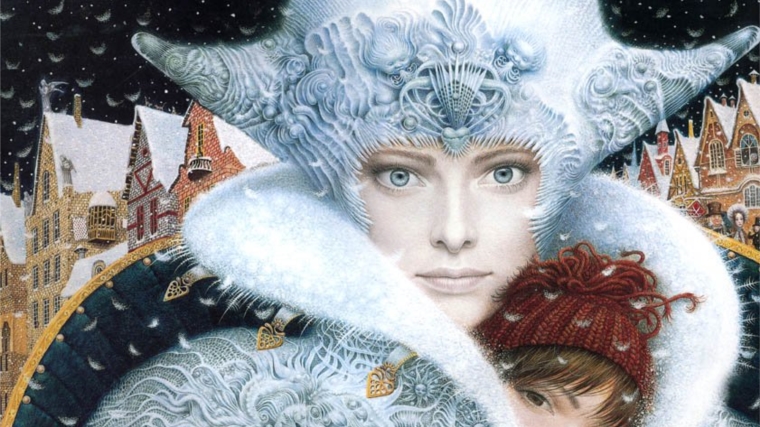 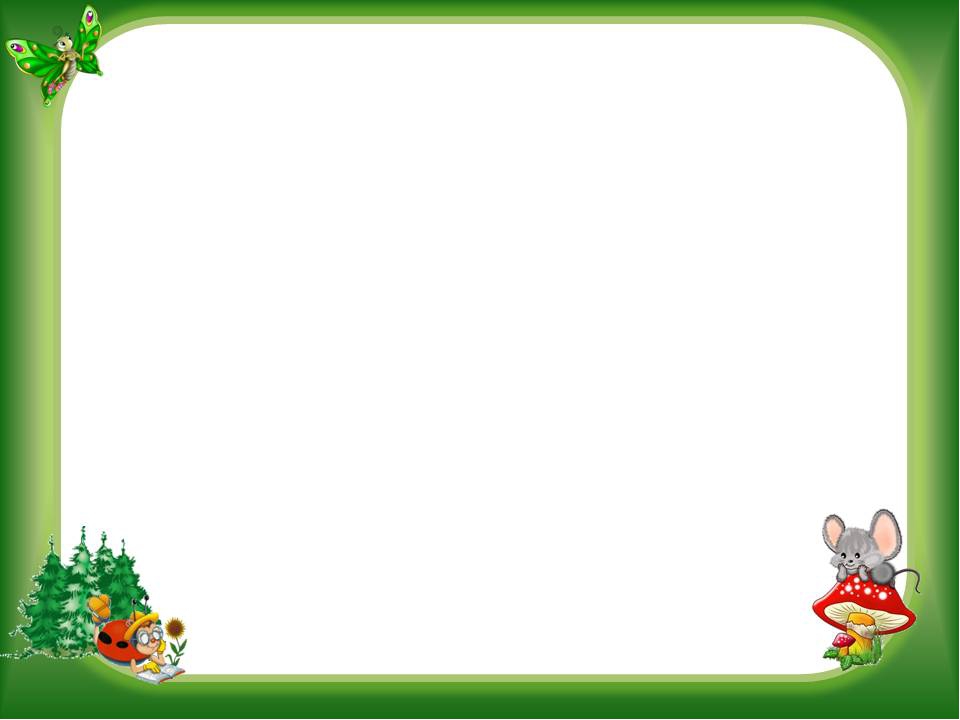 Complete the sentencesThe fairy tales are magic because …The fairy tales teach us …They can help us …My favourite fairy tale is …This story is about …The main characters are …To my mind …I recommend …
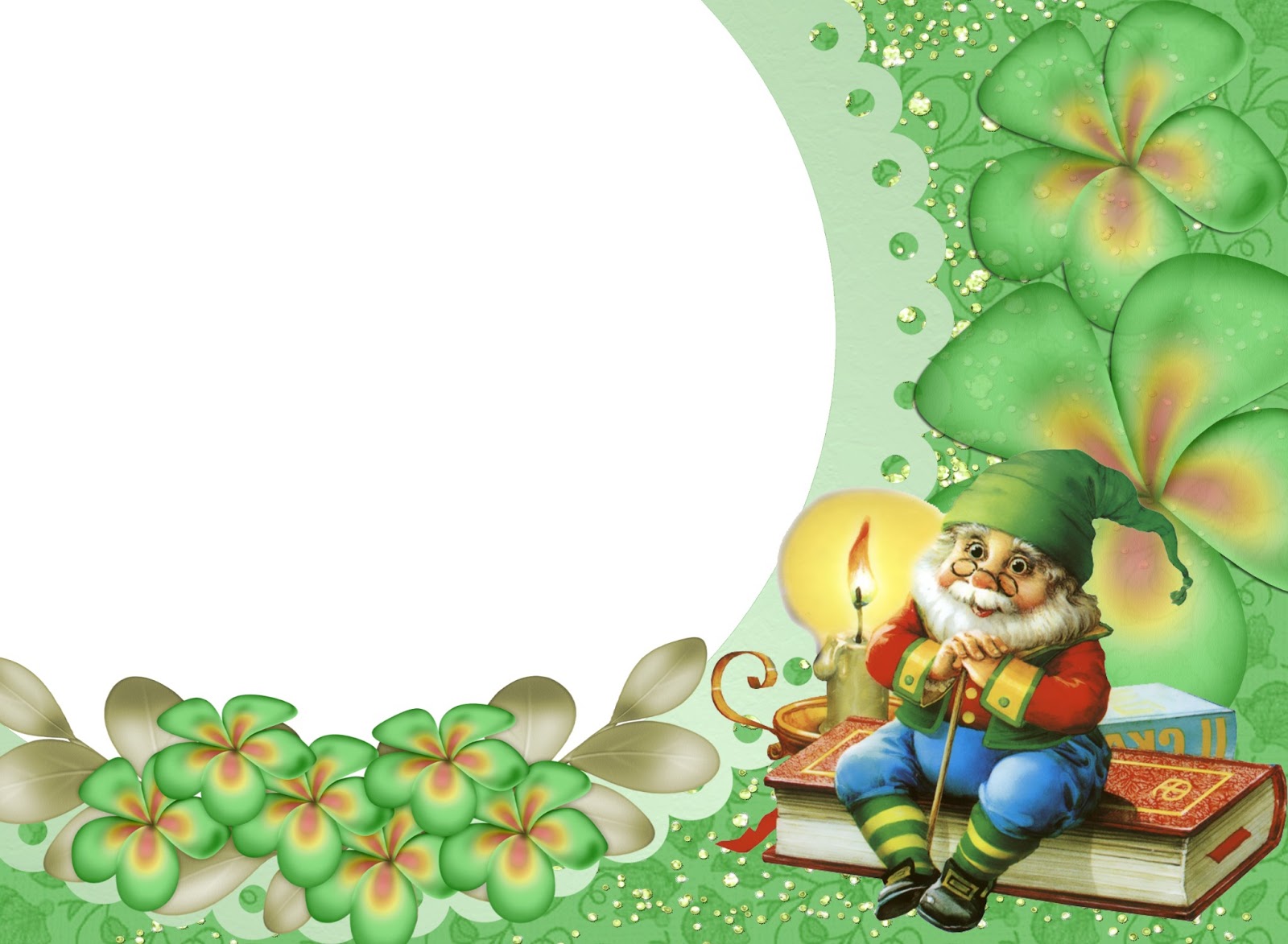 Have a nice day